Agent de încapsulare
Compus Activ
Agent de încapsulare
Compus Activ
BIOMASĂ MICROBIANĂ REZIDUALĂ ImobilizATĂ ÎN MATRICI POLIMERICE PENTRU REȚINEREA DE MICROPOLUANȚI ORGANICI PERSISTENȚI DIN EFLUENȚI industrialI
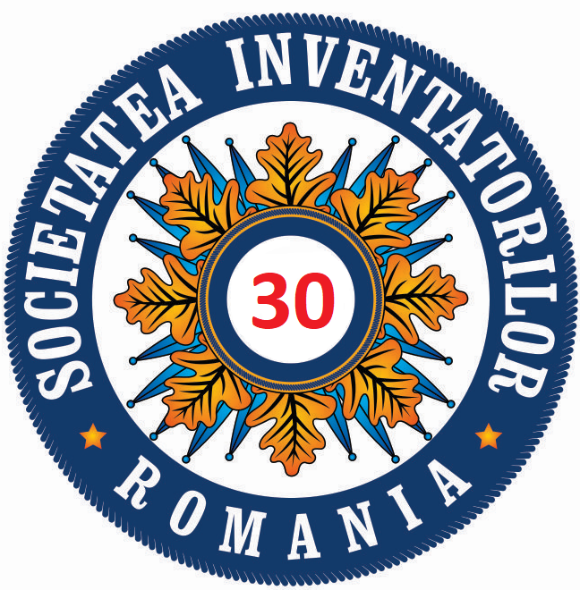 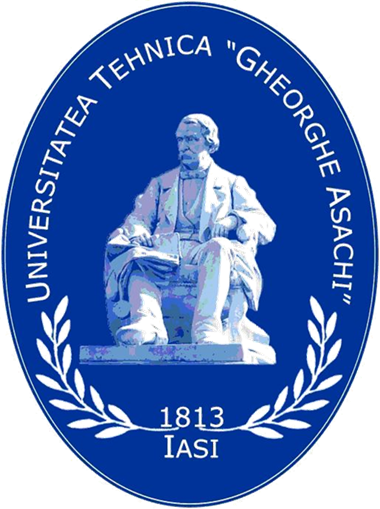 Daniela Suteu*, Alexandra Cristina Blaga*, Carmen Zaharia*, Lăcrămioara Rusu** (* Universitatea Tehnică ‘Gheorghe Asachi’ din Iași; ** Universitatea ‘Vasile Alecsandri’ din Bacău); E-mail autor corespondent: czah@ch.tuiasi.ro
Introducere
Rezultate
Tabel 2. Compuși organici studiaţi, prezenţi în efluenţi apoşi industriali
Prezenta cerere de brevet se referă la un material pe bază de biomasă microbiană reziduală (RMB) industrială imobilizată în matrici polimerice naturale și la un procedeu de epurare a apelor uzate industriale (industria textilă, industria de sinteză a produselor farmaceutice) care utilizează acest biomaterial pentru protecția mediului acvatic, respectiv pentru controlul, reducerea și prevenirea poluării mediului acvatic receptor cu o serie de micro-poluanți organici persistenți (m-POPs: coloranți, produse farmaceutice).
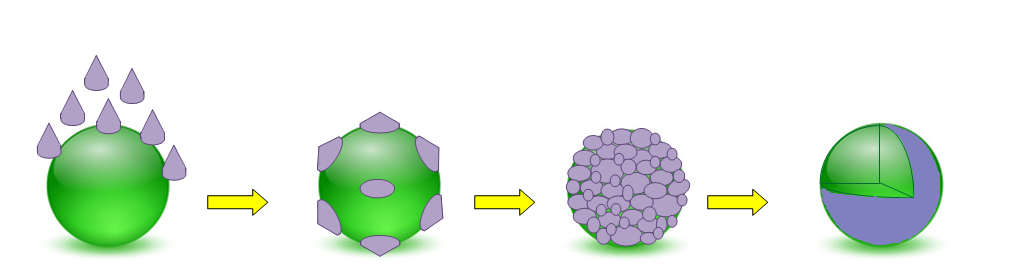 Figura 1: Conceptul de microîncapsulare schematic.
Figura 2: Cele două forme de încapsulare: capsulă             mononucleară (Stânga) și agregat (Dreapta)
Conclusions:
Tabel 1. Caracterizarea biomasei utilizată în studiile experimentale
Motivatie si Descriere Propunere
Eficienţa reţinerii coloranţilor, respectiv a medicamentelor, din sistemele apoase téstate, obţinută după treapta tehnologică de biosorbţie şi separare a fazei solide de cea apoasă a fost variabilă între 40 - 88 % funcţie de tipul si caracteris-ticile biosorbentului testat, caracteristicile efluentului industrial şi condiţiile de operare. În urma procesului se generează o cantitate f.mică de nămol, costul operaţional este scăzut şi se înregistrează o eficienţă ridicată.
Biomasa reziduală reprezintă un sub-produs al industriei de biosinteză sau alimentară, iar în forma imobilizată în diferite matrici polimerice, se poate încadra în categoria materialelor neconvenționale și ieftine, cu proprietăți bioadsorbtive. S-au testat 7 tipuri de biosorbenți prin imobilizarea a trei tipuri de biomasă microbiană reziduală care au fost testate și caracterizate corespunzător pentru reținerea unor tipuri de micropoluanți organici persistenți (POP`s) cum ar fi: coloranții textili și produsele farmaceutice, prezenți în diferiti efluenți industriali .
References
Blaga A.C., Zaharia C., Suteu D., Polymers,, 13, 2893, 2021; 
Suteu D., Blaga A.C., Zaharia C., Peptu A.C., Des.Water Treat., 2021, in press
Suteu D., Blaga A.C., Zaharia C., Horciu L.I., Bull.Inst.Polit. Iasi, 2021
* This research is supported by a grant from the Ministry of Research, Innovation and Digitalization, CNCS/CCCDI-UEFISCDI, proiect 490PED/2020, within PNCDI II
Targul International de Inventii si Idei Practice Invent – Invest Constantin-Marin Antohi, editia 12- a, Iasi, Romania